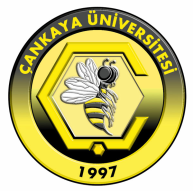 CENG 505
Parallel Computing I
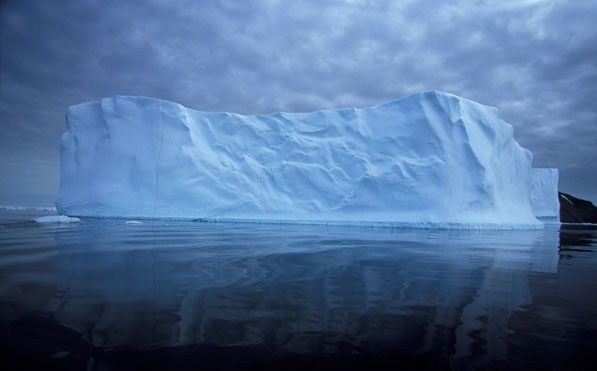 Parallel Computing for Scheduling Algorithms
PREPARED BY:
		Atıl KURT
TO:
Cem ÖZDOĞAN
05.01.11
1
ATIL KURT
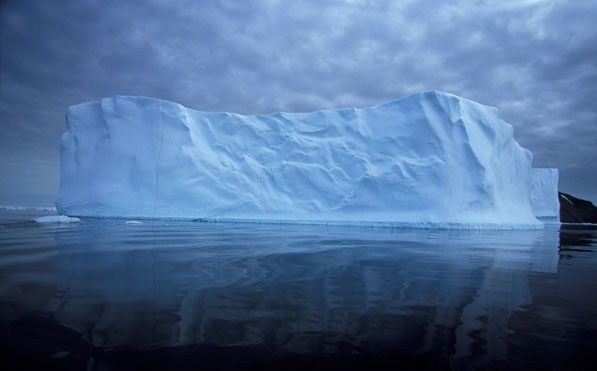 CENG 505
PARALLEL COMPUTING
OUTLINE
Introduction 
 Scheduling Problems
 Optimum Algorithms
 Heuristic algorithms
 Scheduling for Parallel Processing
 Conclusion
05.01.11
2
ATIL KURT
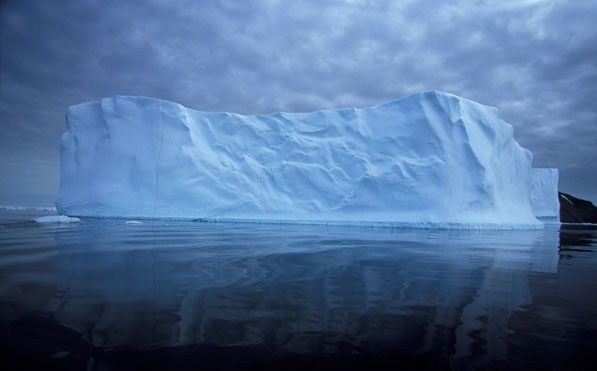 CENG 505
PARALLEL COMPUTING
INTRODUCTION
Scheduling : Establishing the timing of the use of equipment, facilities, and human activities
Assignment  
Sequencing
 Scheduling problems shown by α/β/γ  symbols
 α: Machine environment
 β: Task system
 γ: Optimality criterion
05.01.11
3
ATIL KURT
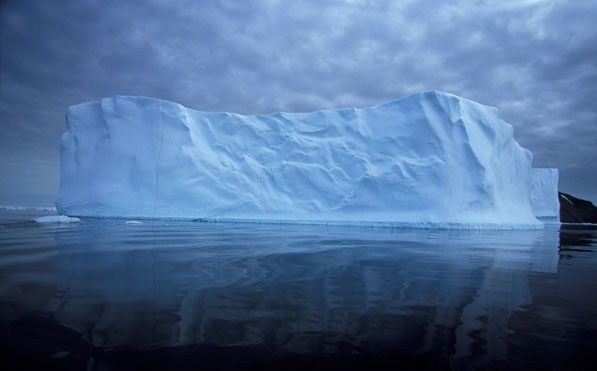 CENG 505
PARALLEL COMPUTING
Scheduling Problems
R/tool-change,/Cmax : Makespan minimization problem on unrelated parallel 				machines with tool change constraints
4
05.01.11
ATIL KURT
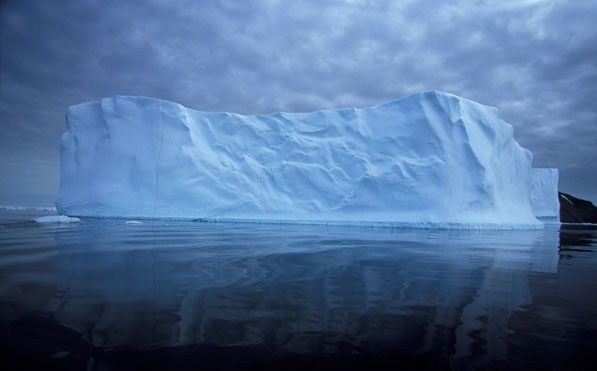 CENG 505
PARALLEL COMPUTING
Optimum Algorithms
Optimum Special Algorithms
  Moore algorithm  1//∑uj 
  SPT  1//∑Cj  , P//∑Cj 
  EDD  1//Lmax
  Mathematical model Solution tools
 Branch and Bound Algorithms
 Kouiki, S., Jemni, M. Ladhari, T., 2010, Design of parallel 	
   distributed algorithm for the permutation flow shop
Run times (ms)
5
05.01.11
ATIL KURT
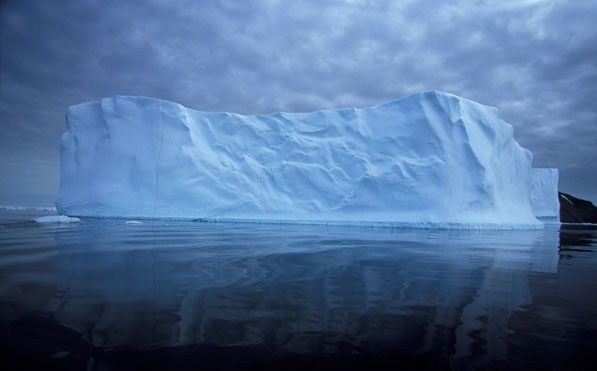 CENG 505
PARALLEL COMPUTING
Heuristic Algorithms
Special Heuristics
 LPT list algorithms  P//Cmax
 CDS heuristic  F//Cmax
 Metaheuristics   Local Search methods
A top-level general strategy which guides other heuristics to search for feasible solutions in domains where the task is hard.
 Genetic Algorithm
  Simulated Annealing
  Tabu search
  Ant Colony optimiziation
6
ATIL KURT
05.01.11
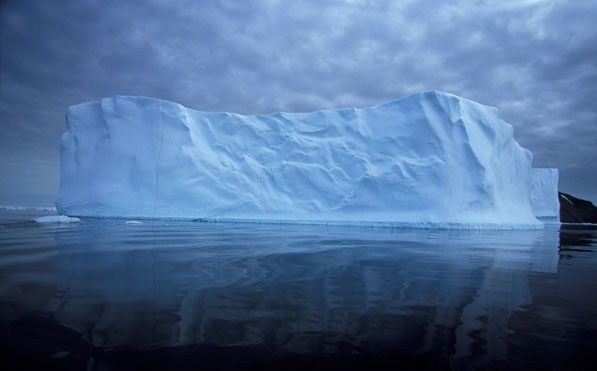 CENG 505
PARALLEL COMPUTING
Heuristic Algorithms (cont’d)
Genetic algorithm
  Mimics the process of natural selection
  The Algorithms is generally as follows:
Randomly generate an initial population M(0) 
Compute and save the fitness u(m) for each individual m in the current population M(t) 
Define selection probabilities p(m) for each individual m in M(t) so that p(m) is proportional to u(m) 
Generate M(t+1) by probabilistically selecting individuals from M(t) to produce offspring via genetic operators 
Repeat step 2 until satisfying solution is obtained.
7
05.01.11
ATIL KURT
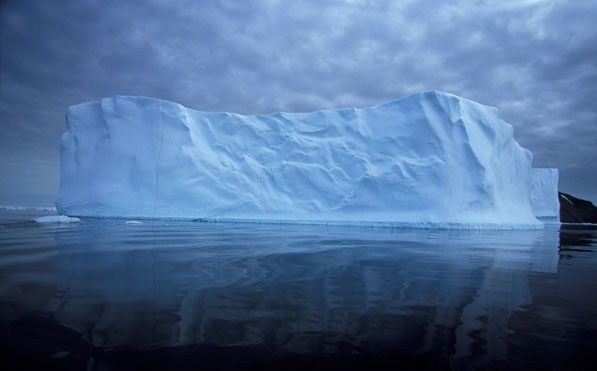 CENG 505
PARALLEL COMPUTING
Heuristic Algorithms (cont’d)
Genetic algorithm (articles)

Wang, N.,(2004) A parallel computing application of the genetic algorithm for lubrication optimization. Tribology Letters, Vol. 18

Alba, E., Troye J. M., A survey of parallel distributed genetic algorithms

Bozejko, W. Wodecki, M., Parallel genetic algorithm for the flow shop scheduling problems
05.01.11
8
ATIL KURT
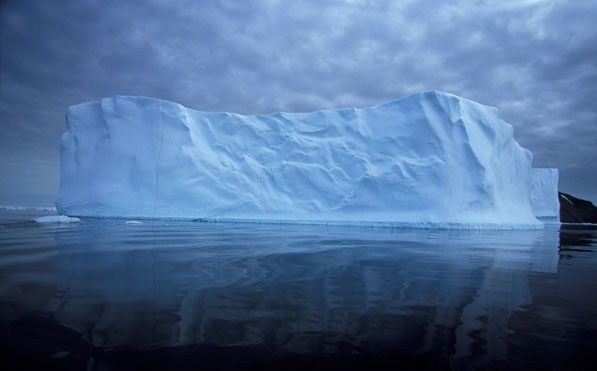 CENG 505
PARALLEL COMPUTING
Heuristic Algorithms (cont’d)
Simulated Annealing
 Analogy of solid thermodynamic state evaluation simulation

 Czech ,J.Z., Czarnas,  P. Parallel simulated annealing for the vehicle routing problem with time windows 

 Barry, D. A., Morris, J., Parallel simulated annealing using CILK language: Aplication in estimating transport parameters for groundwater contaminants
05.01.11
9
ATIL KURT
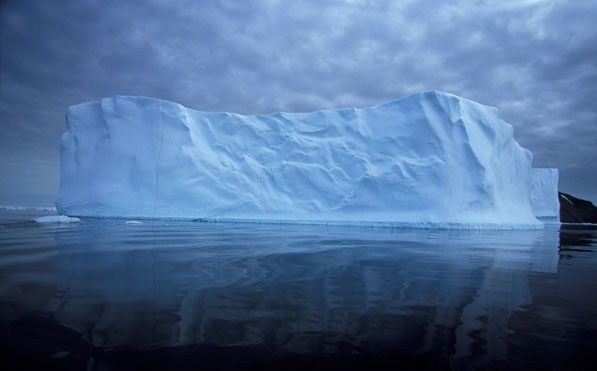 CENG 505
PARALLEL COMPUTING
Heuristic Algorithms (cont’d)
Tabu Search
 Uses a strategy of proccessing in the direction of biggest decrease or the smallest increase, of the objective function.
  Gendreau, M., laporte, G., Semet, F. (2000). A dynamic model and parallel tabu search heuristic for real-time ambulance relocation.
Yi, H.,Yuhui, Q., Guangyuan, L., Kaiyou, L.,(2003). A parallel tabu search approach based on genetic crossover operation.
Craınıc, T. G., Gendreau M., Potvin ,J., Parallel tabu search
05.01.11
10
ATIL KURT
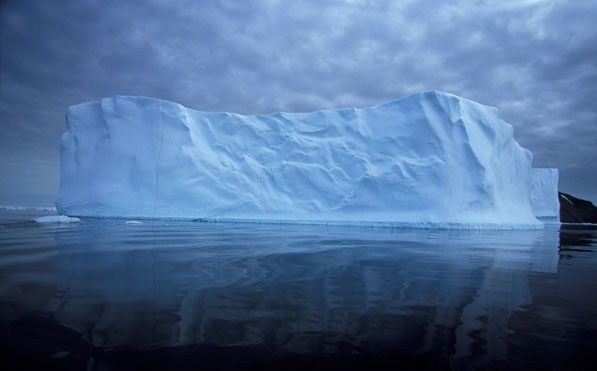 CENG 505
PARALLEL COMPUTING
Heuristic Algorithms (cont’d)
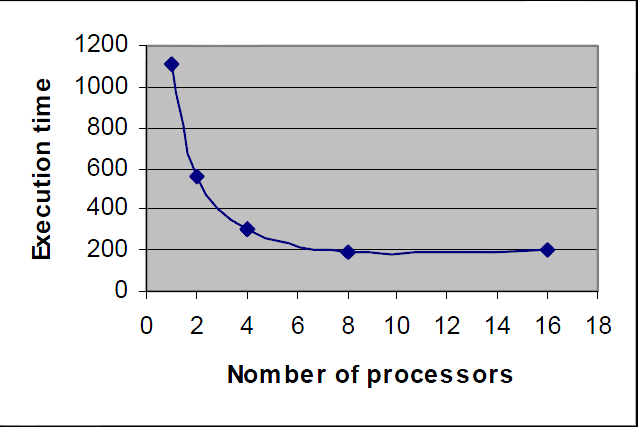 Ant Colony optimization

 Seeks to mimic an ant's apparent ability to find the shortest distance between two points.

 Randall, M.,  A parallel implementation of Ant Colony Optimization.

 Delisle, P., Krajecki, M., Gravel, M., Gagné, C., Parallel implementation of an Ant  Colony Optimization metaheurıstıc with OPENMP.
Number of Processors
05.01.11
11
ATIL KURT
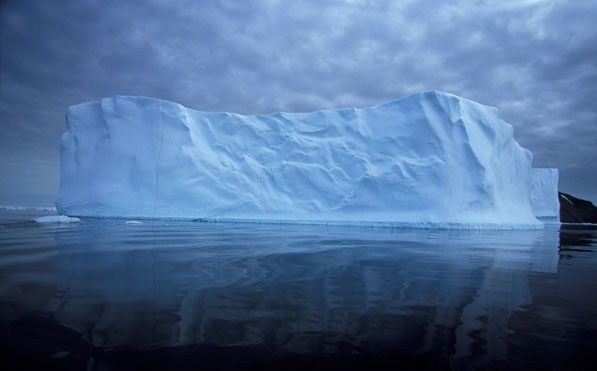 CENG 505
PARALLEL COMPUTING
Scheduling for Parallel Processing
Scheduling algorithm can be used for the Parallel Processing
 Reduction in CPU with load balancing 
 Use 
 	Processors  Machine 
	Task  Job 
	CPU of Task  Processing times 
  Processor are identical : Processor load balancing  P//Cmax
  Processor are not identical : Processor load balancing  R//Cmax
05.01.11
12
ATIL KURT
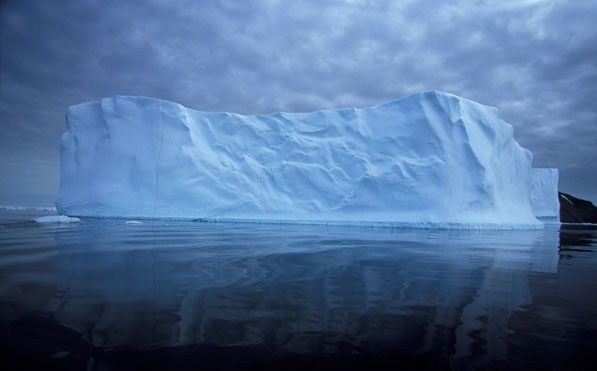 CENG 505
PARALLEL COMPUTING
Conclusion
Parallel Algorithms are applicable for Scheduling Problems
 These algorithms have  a lots of application in literature
 These algorithms give good solution for the NP-hard scheduling algorithms
 These Algorithms can be used for my thesis.
  B & B algorithm
  Metaheuristics
05.01.11
13
ATIL KURT
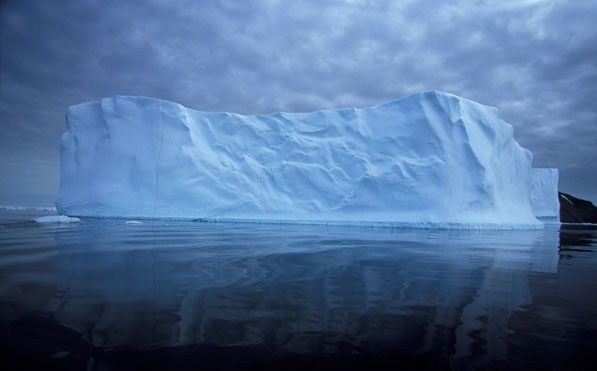 CENG 505
PARALLEL COMPUTING
THANKS !!!
FOR YOUR LISTENING
05.01.11
14
ATIL KURT